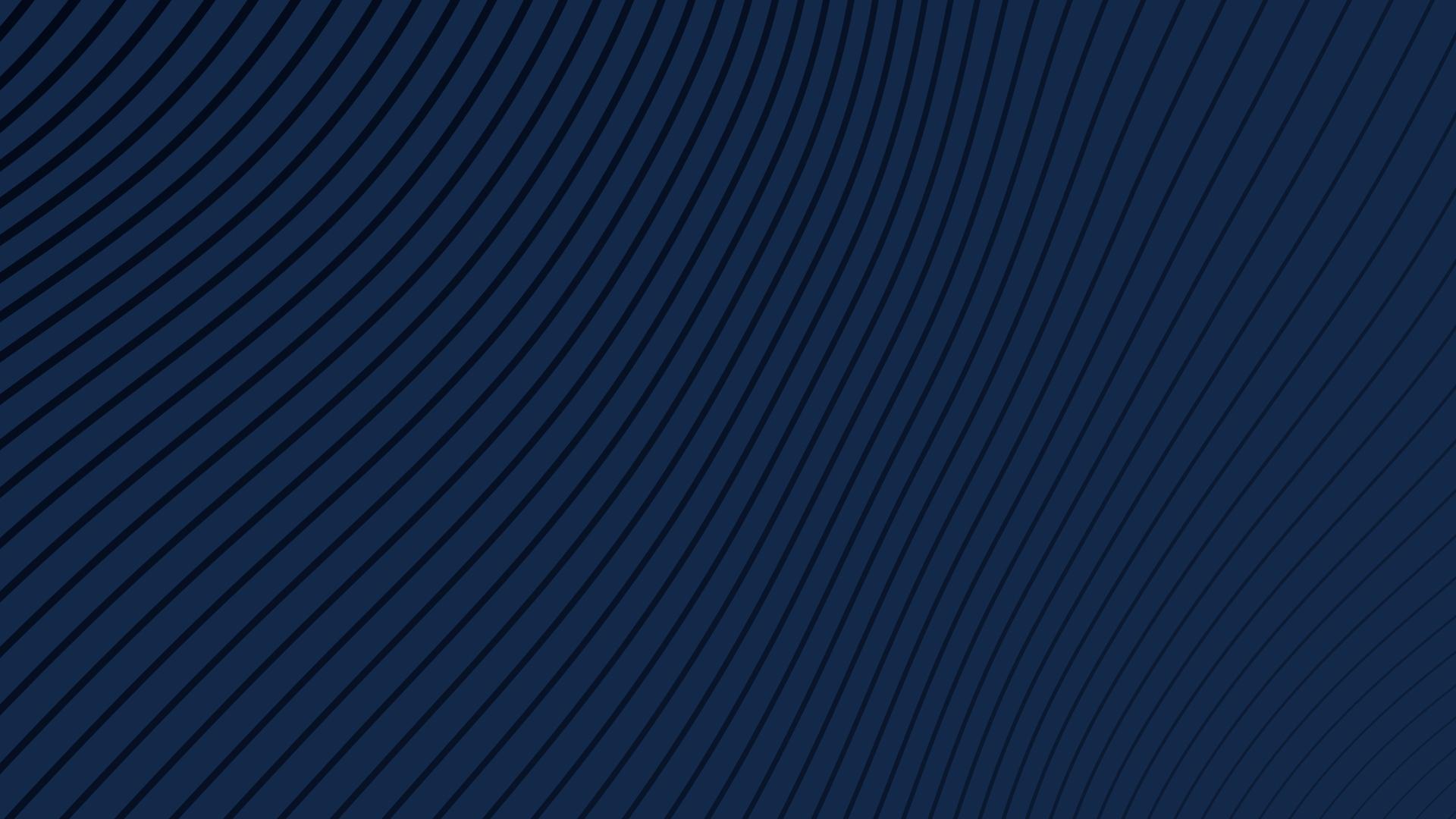 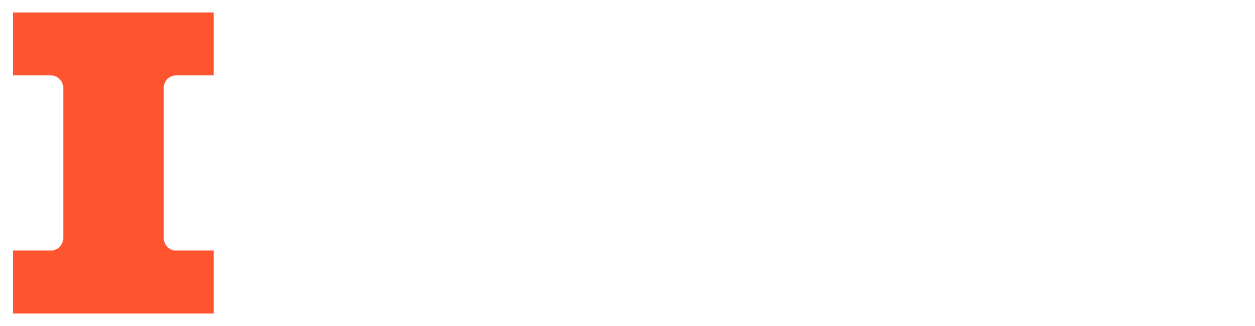 Pancake Flippers
Team 54: Jason Kim, David Lin, James Lu
April 29, 2024
[Speaker Notes: Introduction: Jason lead
We will be giving a brief overview first, then we will dive deeper into the components]
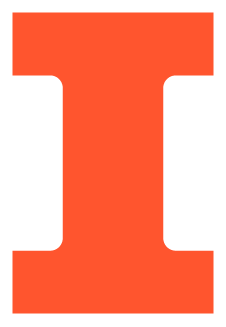 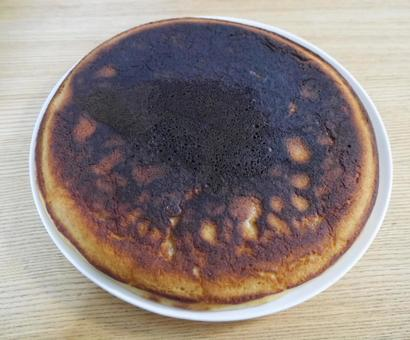 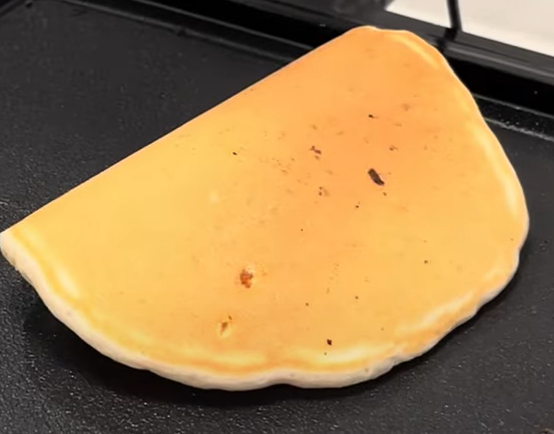 Problem: Flipping pancakes can be a challenge from determining when to flip to flipping the pancake properly.
Solution: A device that automates the task of flipping pancakes
ELECTRICAL & COMPUTER ENGINEERING
GRAINGER ENGINEERING
[Speaker Notes: James]
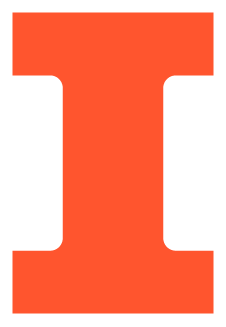 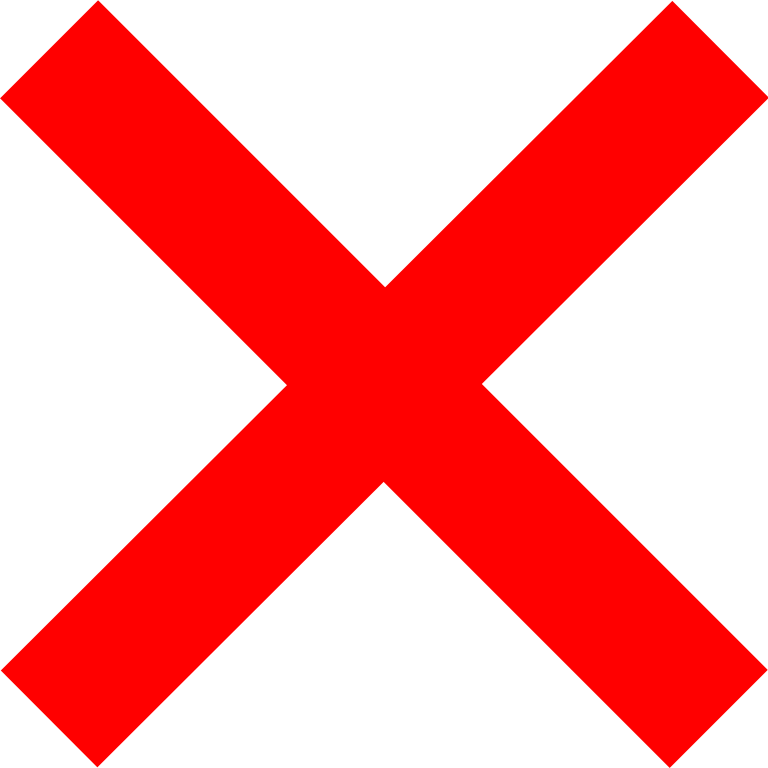 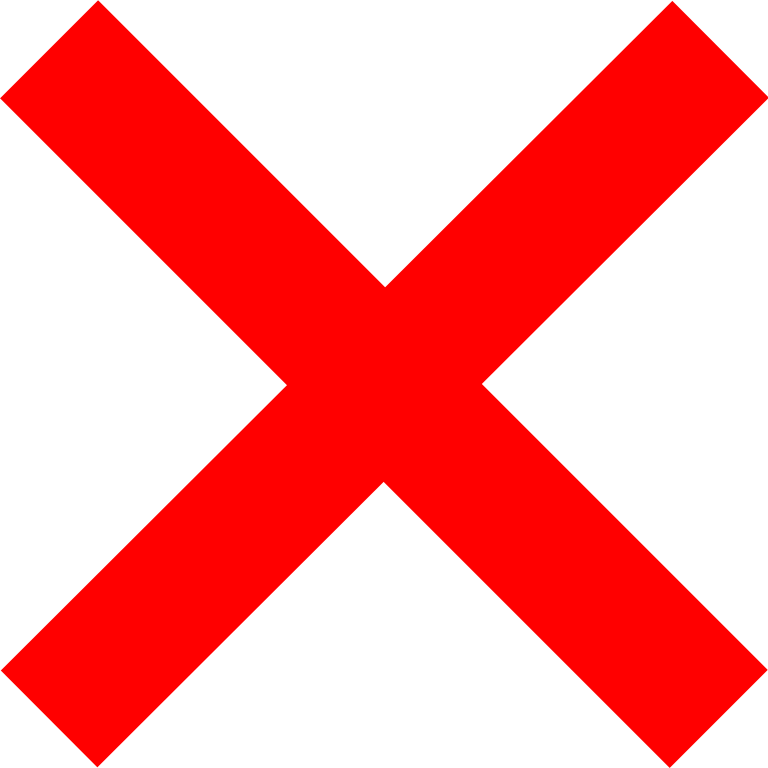 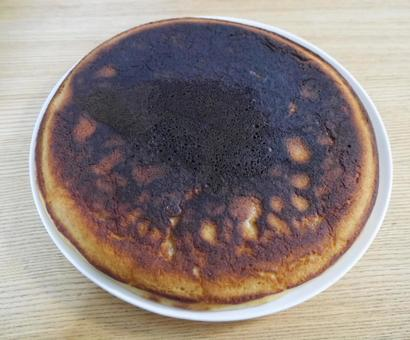 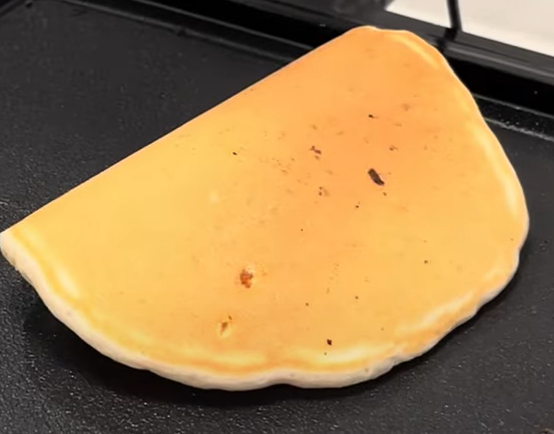 Problem: Flipping pancakes can be a challenge from determining when to flip to flipping the pancake properly.
Solution: A device that automates the task of flipping pancakes
ELECTRICAL & COMPUTER ENGINEERING
GRAINGER ENGINEERING
[Speaker Notes: James]
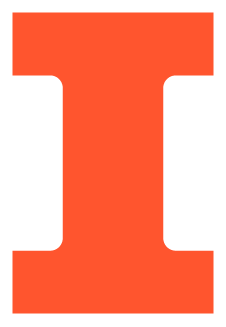 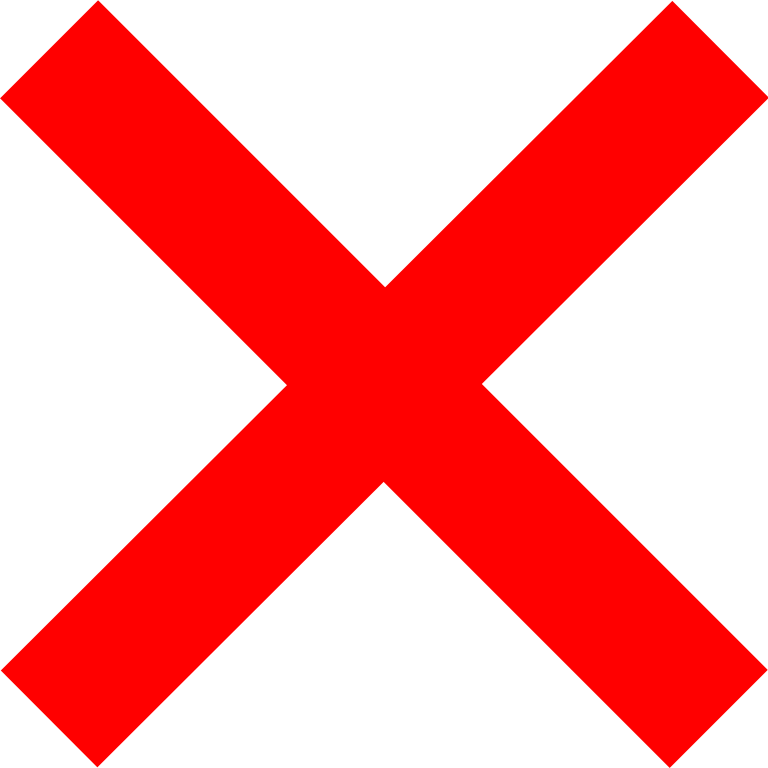 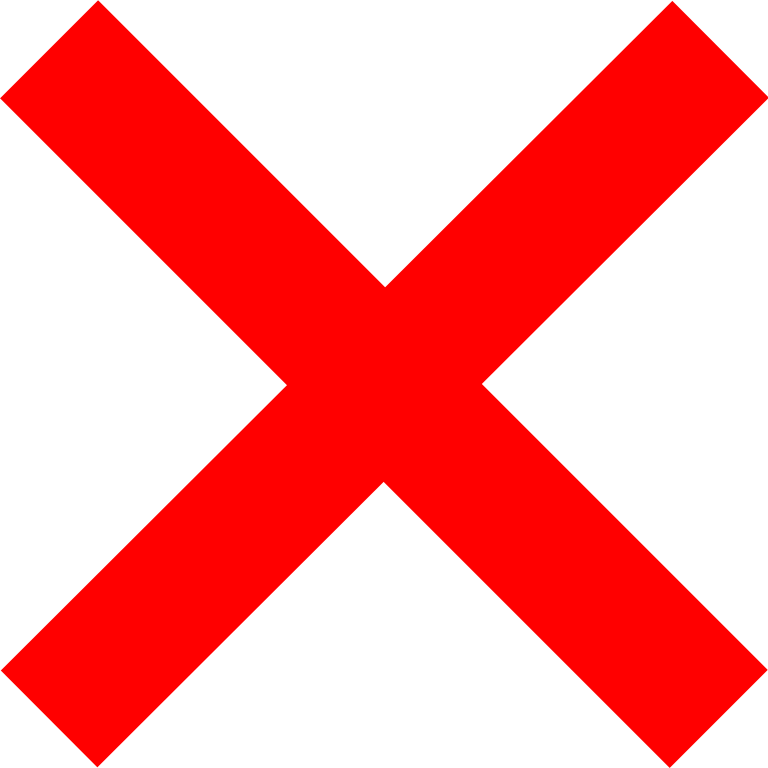 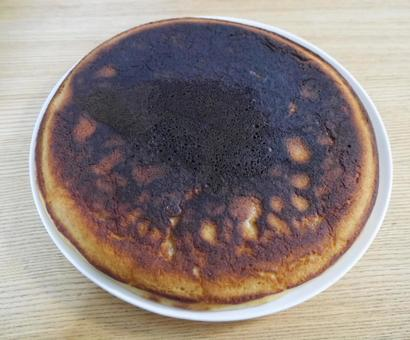 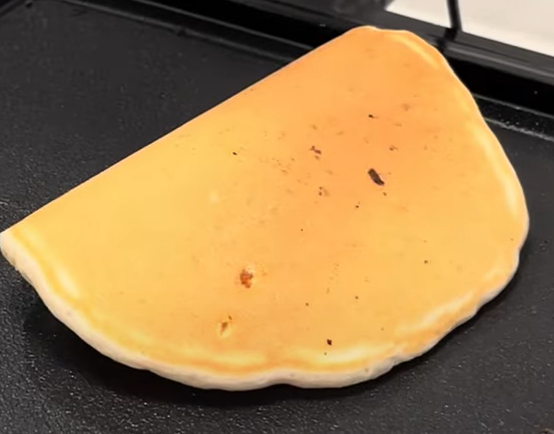 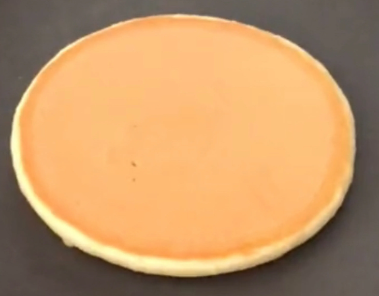 Problem: Flipping pancakes can be a challenge from determining when to flip to flipping the pancake properly.
Solution: A device that automates the task of flipping pancakes
ELECTRICAL & COMPUTER ENGINEERING
GRAINGER ENGINEERING
[Speaker Notes: James]
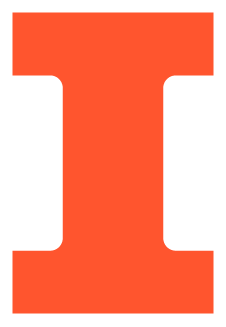 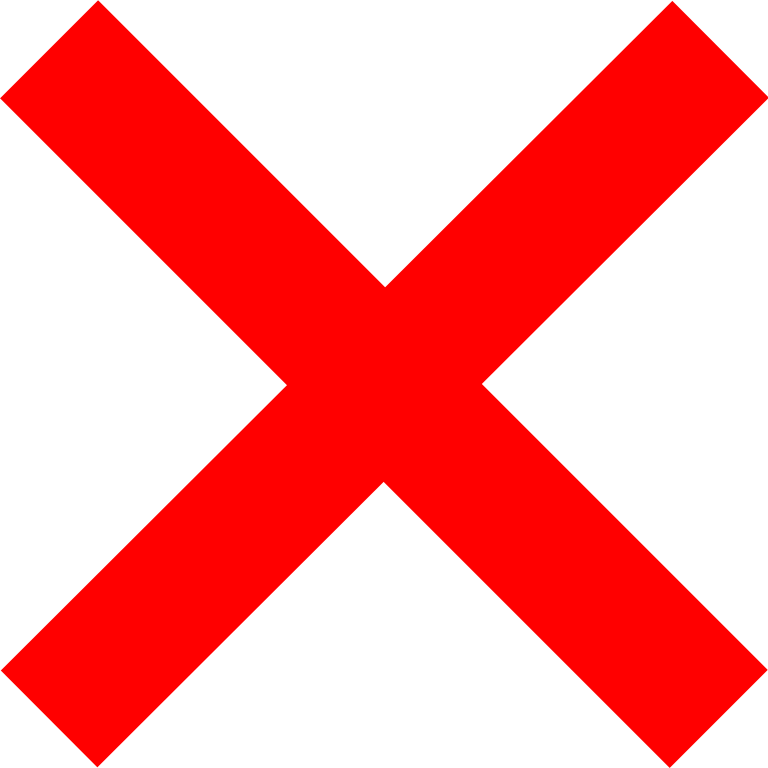 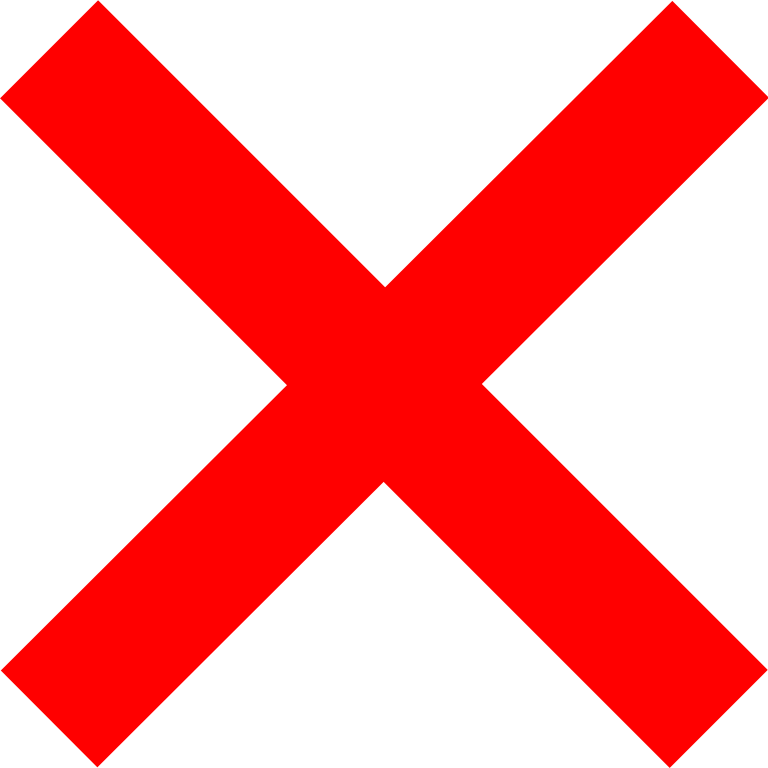 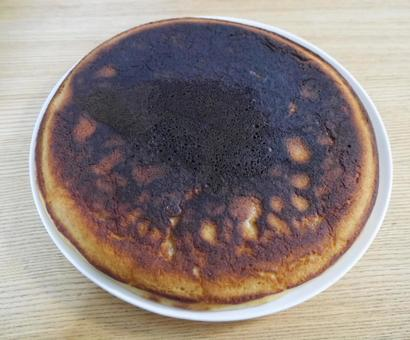 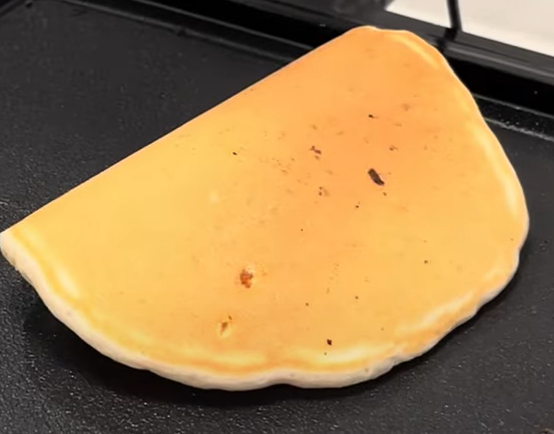 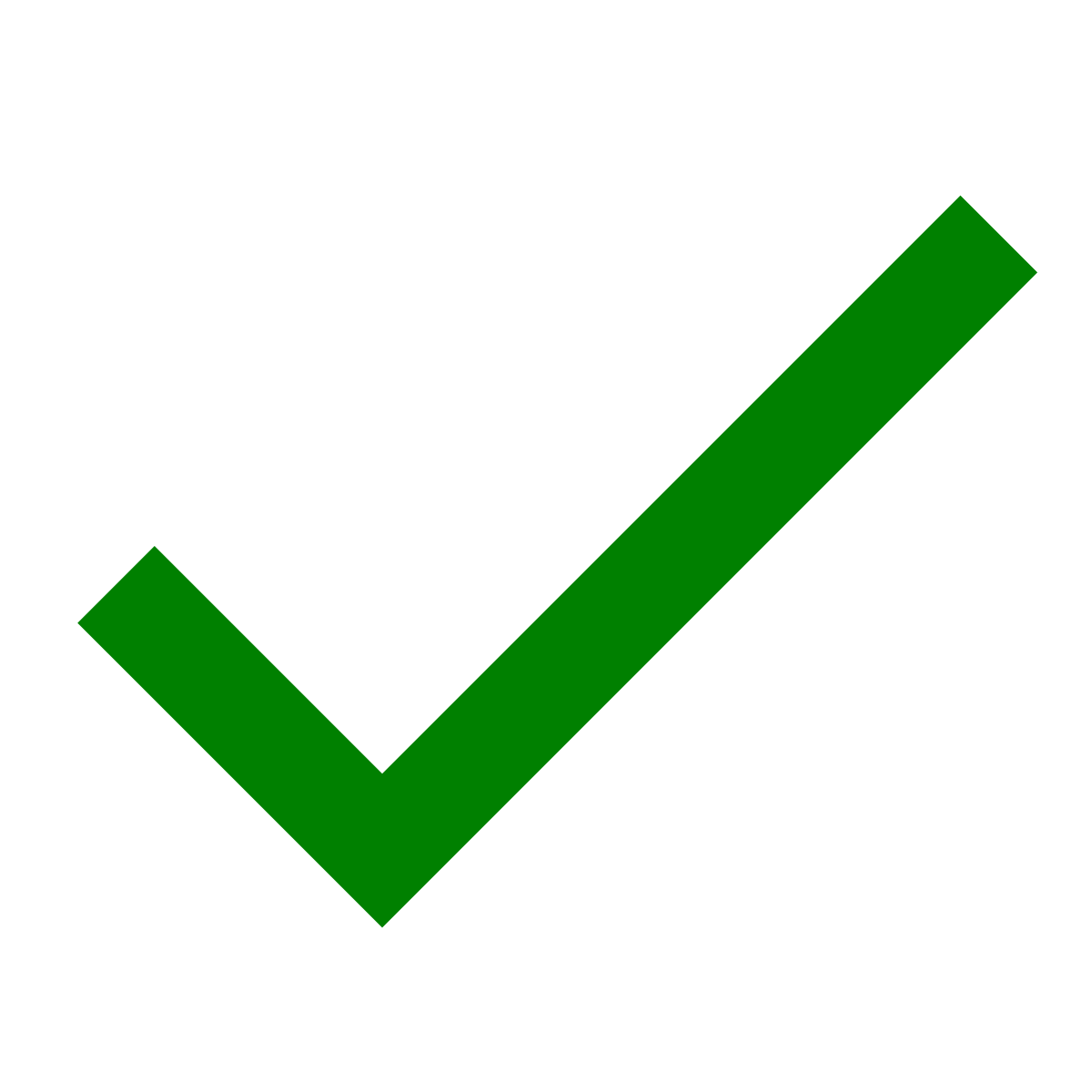 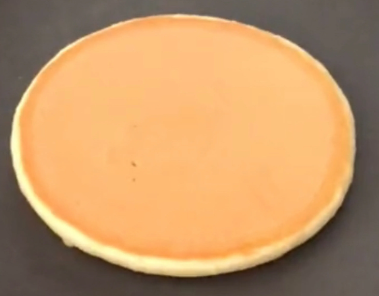 Problem: Flipping pancakes can be a challenge from determining when to flip to flipping the pancake properly.
Solution: A device that automates the task of flipping pancakes
ELECTRICAL & COMPUTER ENGINEERING
GRAINGER ENGINEERING
[Speaker Notes: James]
High Level Requirements
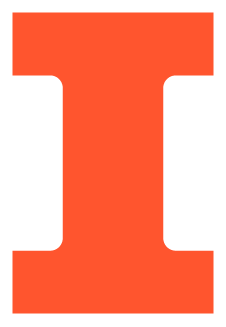 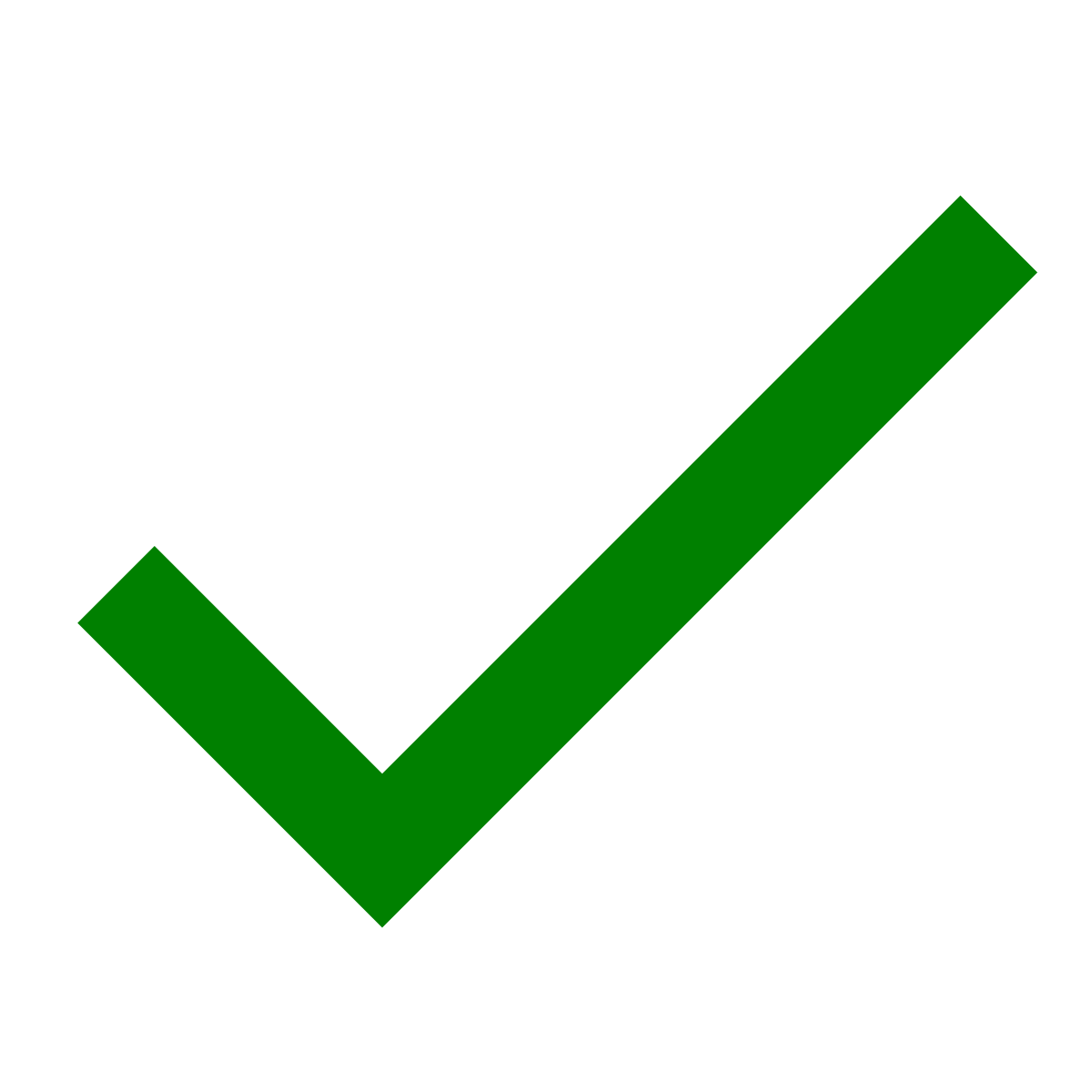 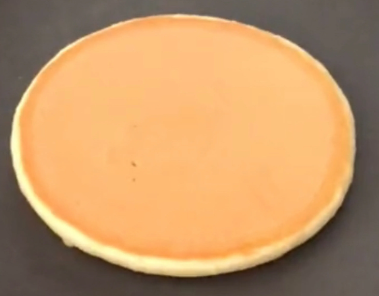 Pancake flip with no/minimal tears. 

AI detection for flipping cue.

LCD displays right messages at the right time.
ELECTRICAL & COMPUTER ENGINEERING
GRAINGER ENGINEERING
[Speaker Notes: James]
Visual Aid
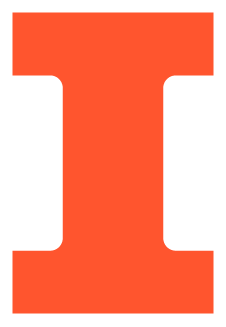 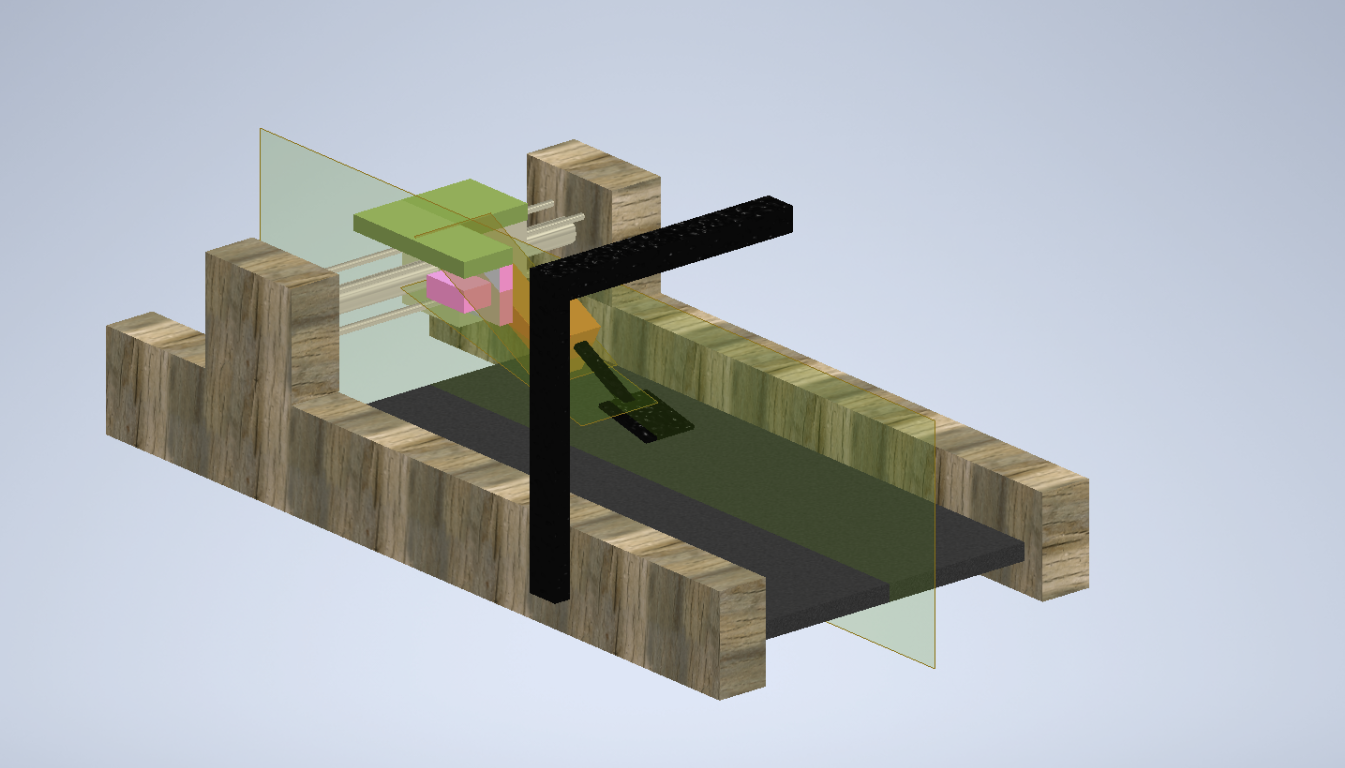 (Short commentary or relevant information about the contents of the chart/graph.)
ELECTRICAL & COMPUTER ENGINEERING
GRAINGER ENGINEERING
[Speaker Notes: David]
Block Diagram
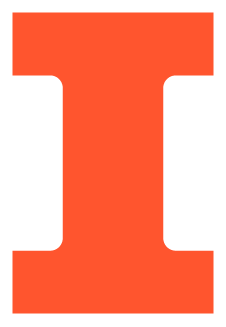 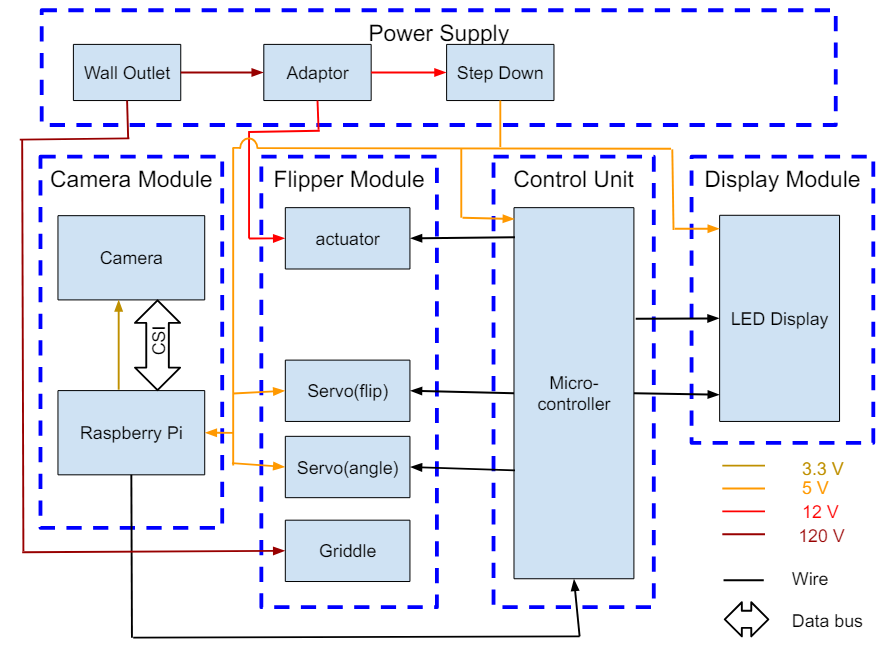 ELECTRICAL & COMPUTER ENGINEERING
GRAINGER ENGINEERING
[Speaker Notes: Jason]
Changes Made
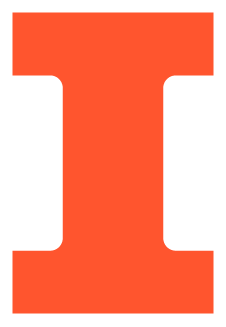 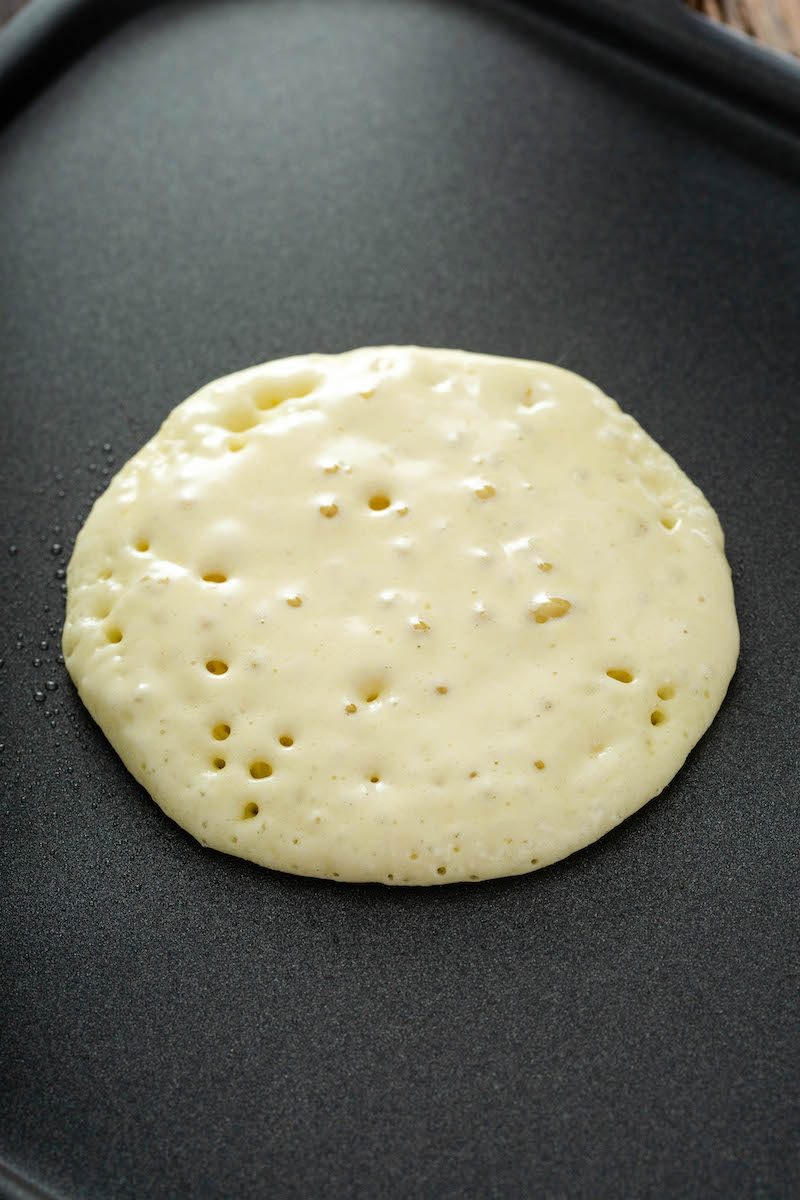 Identifying Bubbles

We could find bubbles with OpenCV, but we were not able to detect them using AI

Bubble count was not a good indicator of doneness

We did not have a dataset for detecting bubbles, we ended up using OpenCV to create the dataset
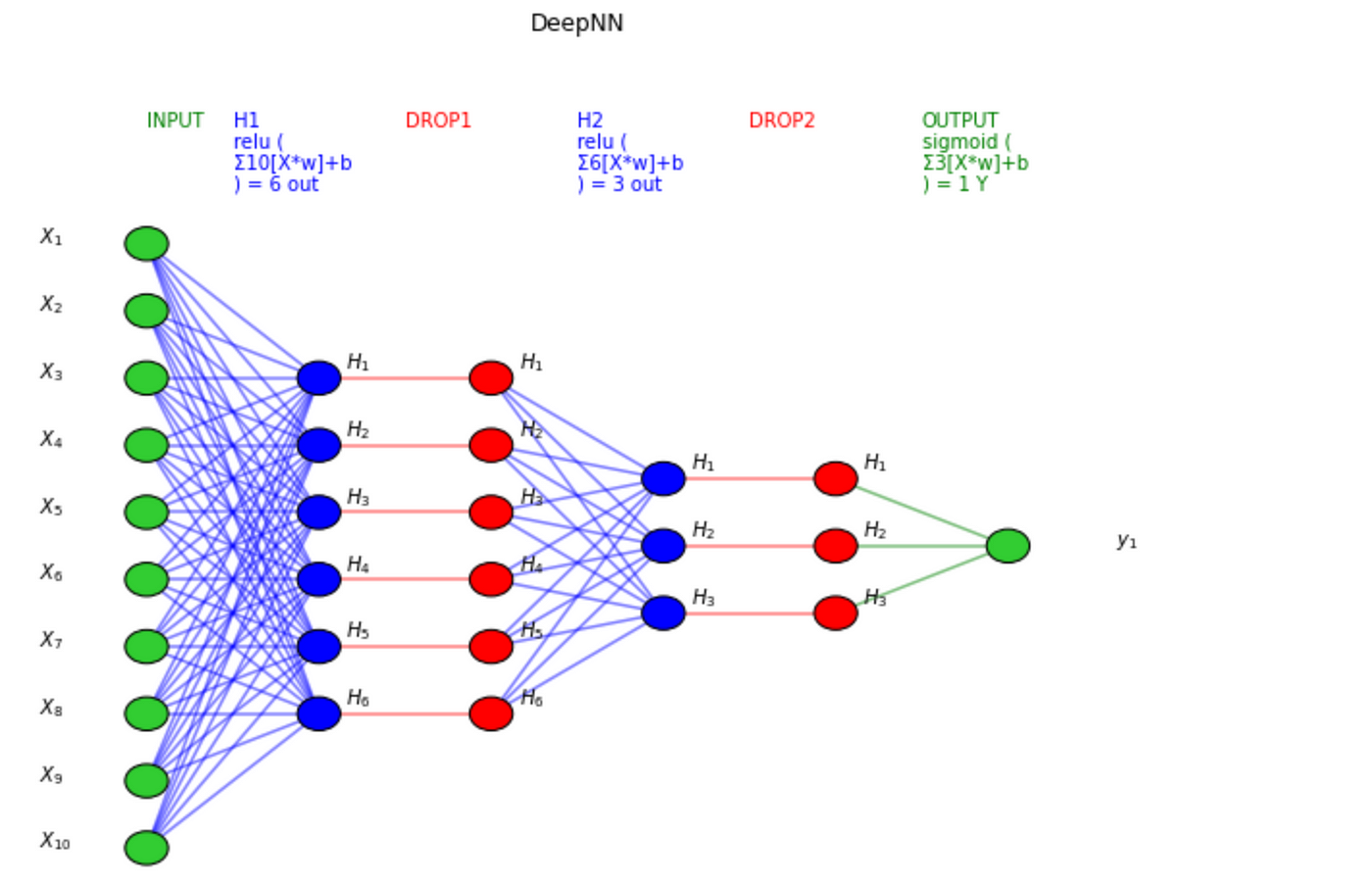 ELECTRICAL & COMPUTER ENGINEERING
GRAINGER ENGINEERING
[Speaker Notes: David]
Changes Made
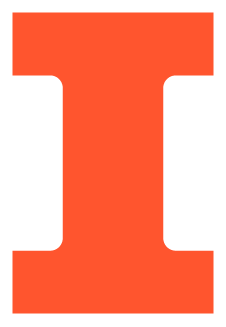 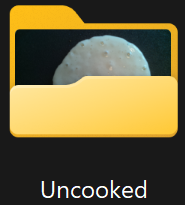 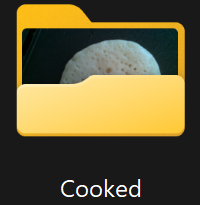 Pivot to Cooked/Uncooked

We instead created two tags, Cooked or Uncooked then trained the model to identify them

Much better indicator of doneness

Much easier to annotate data

Differing lighting conditions would throw off the algorithm
Dataset Augmentation
Train Model
ELECTRICAL & COMPUTER ENGINEERING
GRAINGER ENGINEERING
[Speaker Notes: David]
Camera Module
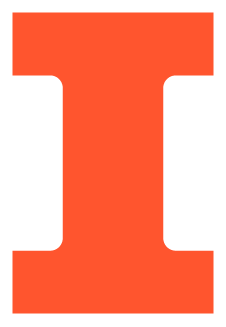 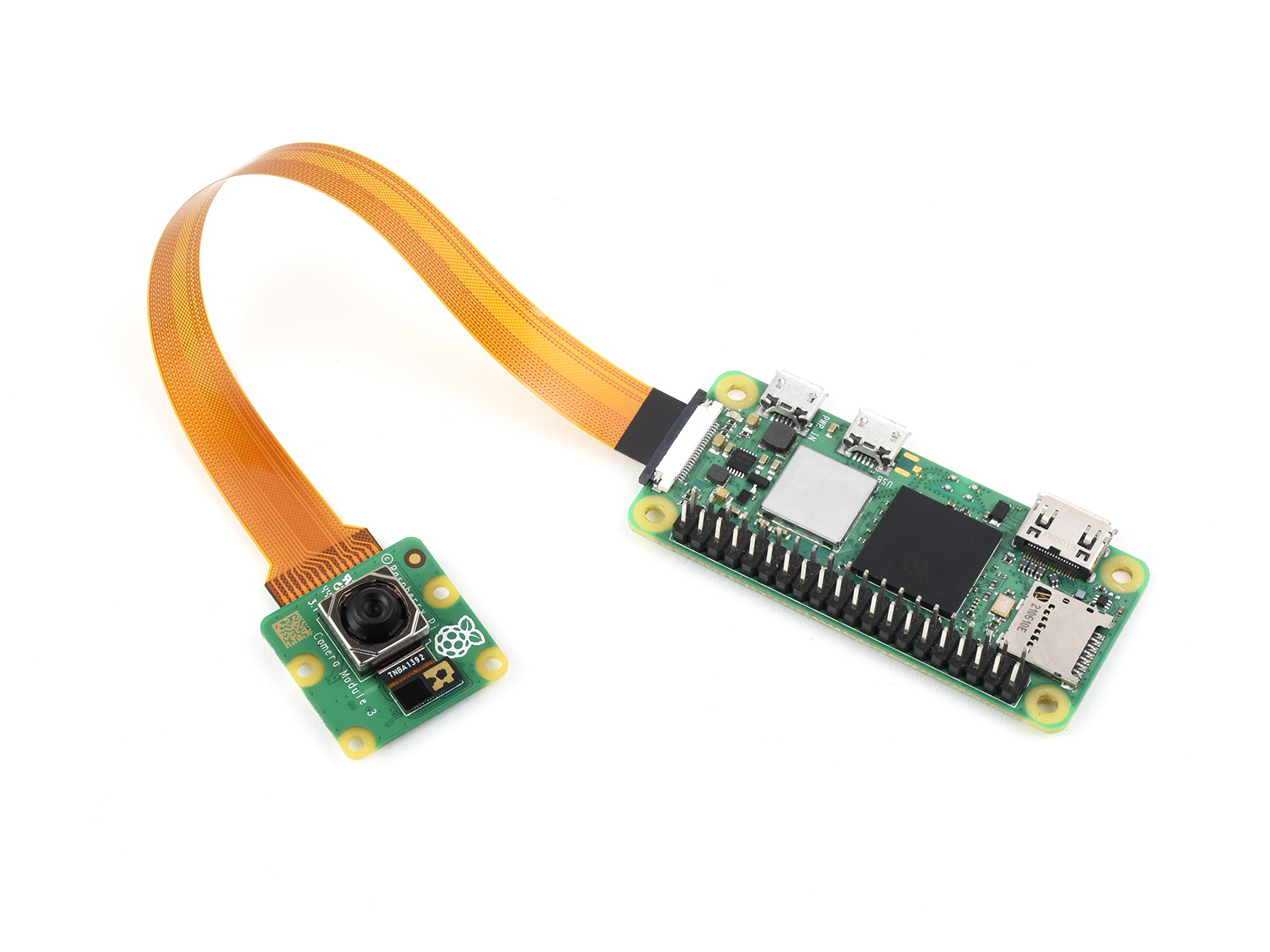 ELECTRICAL & COMPUTER ENGINEERING
GRAINGER ENGINEERING
[Speaker Notes: David: The Ai stuff we discussed was programmed on the Raspberry Pi, which took the image data from the camera. That sums up the camera Module]
Power Supply Unit
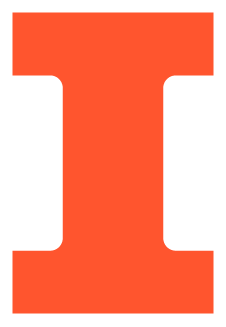 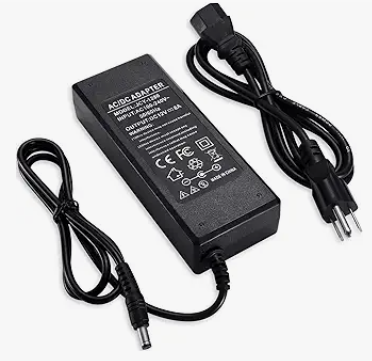 96W 12V Power Supply





2x 10W 12V to 5V Power Supply
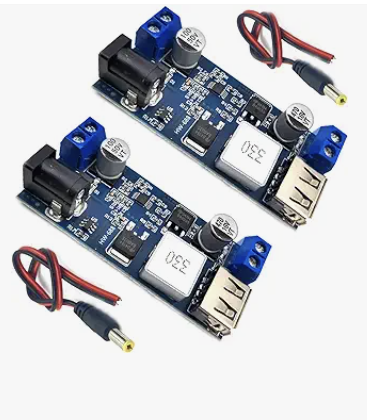 ELECTRICAL & COMPUTER ENGINEERING
GRAINGER ENGINEERING
[Speaker Notes: David]
Flipper Unit
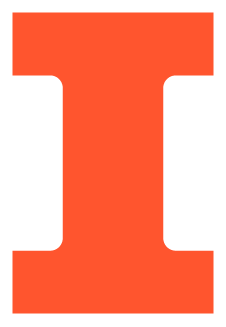 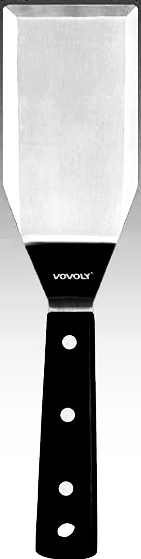 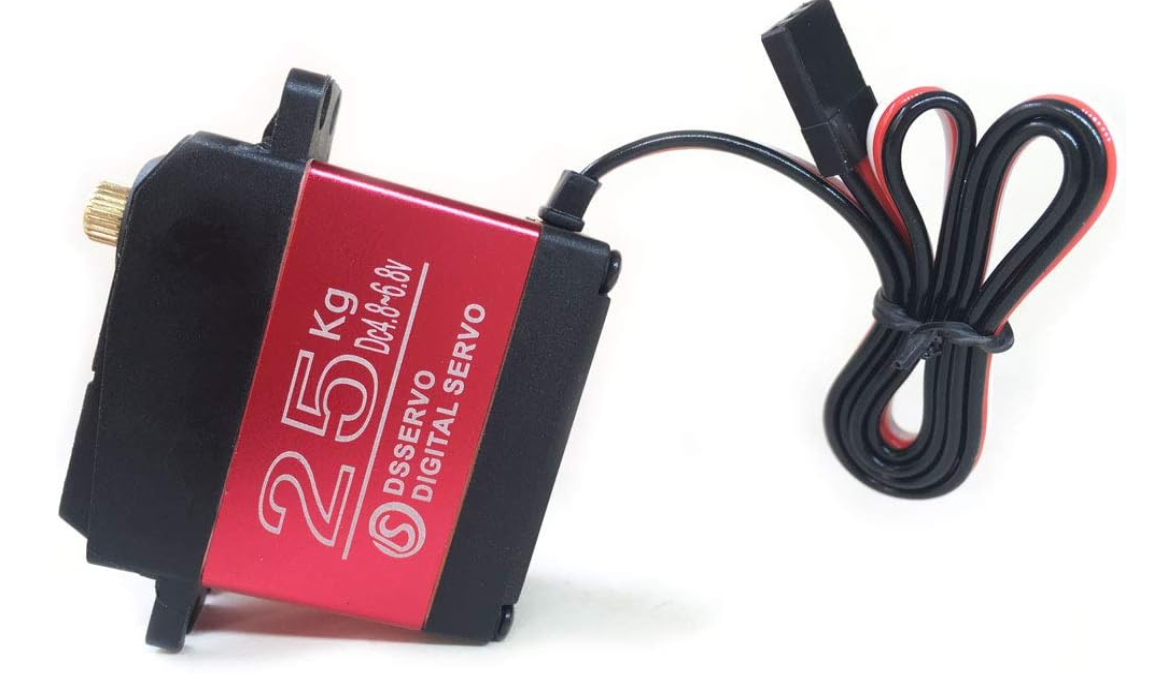 180°
90°
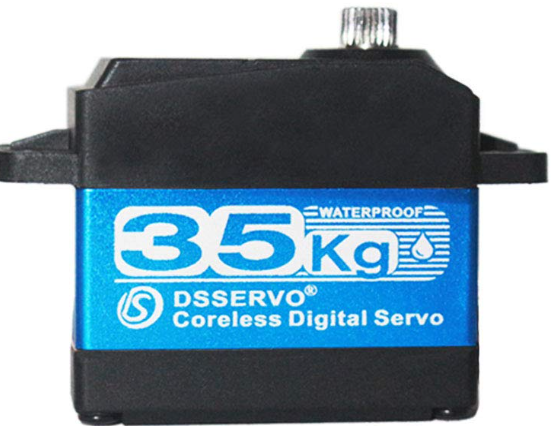 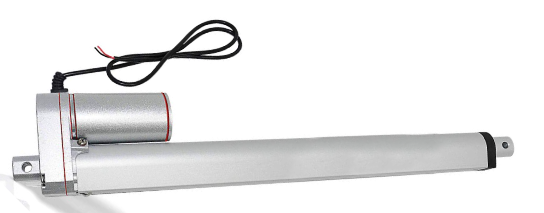 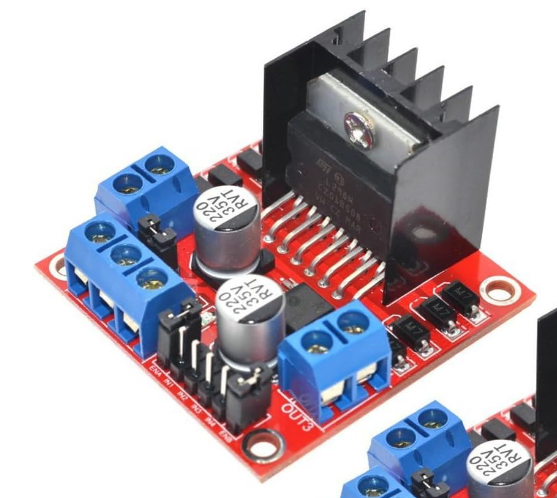 8 in
ELECTRICAL & COMPUTER ENGINEERING
GRAINGER ENGINEERING
[Speaker Notes: Jason: The requirements were 0.3 Nm and 1.5 nm. The servos receive control signal directly from control unit. The linear actuator is control using an H-bridge. The fixture to hold everything in place we give credit to the Machine shop and David’s CAD which the machine shop worked off of. It’s the visual aid you all saw before]
Control Unit
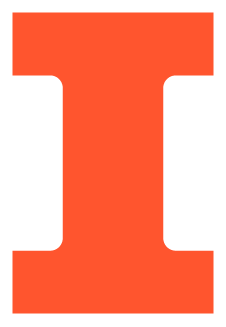 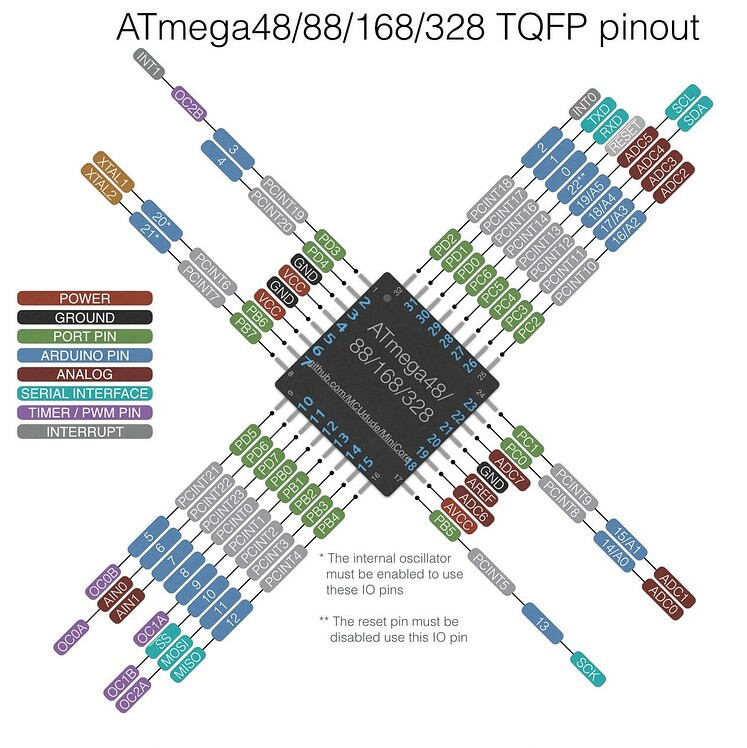 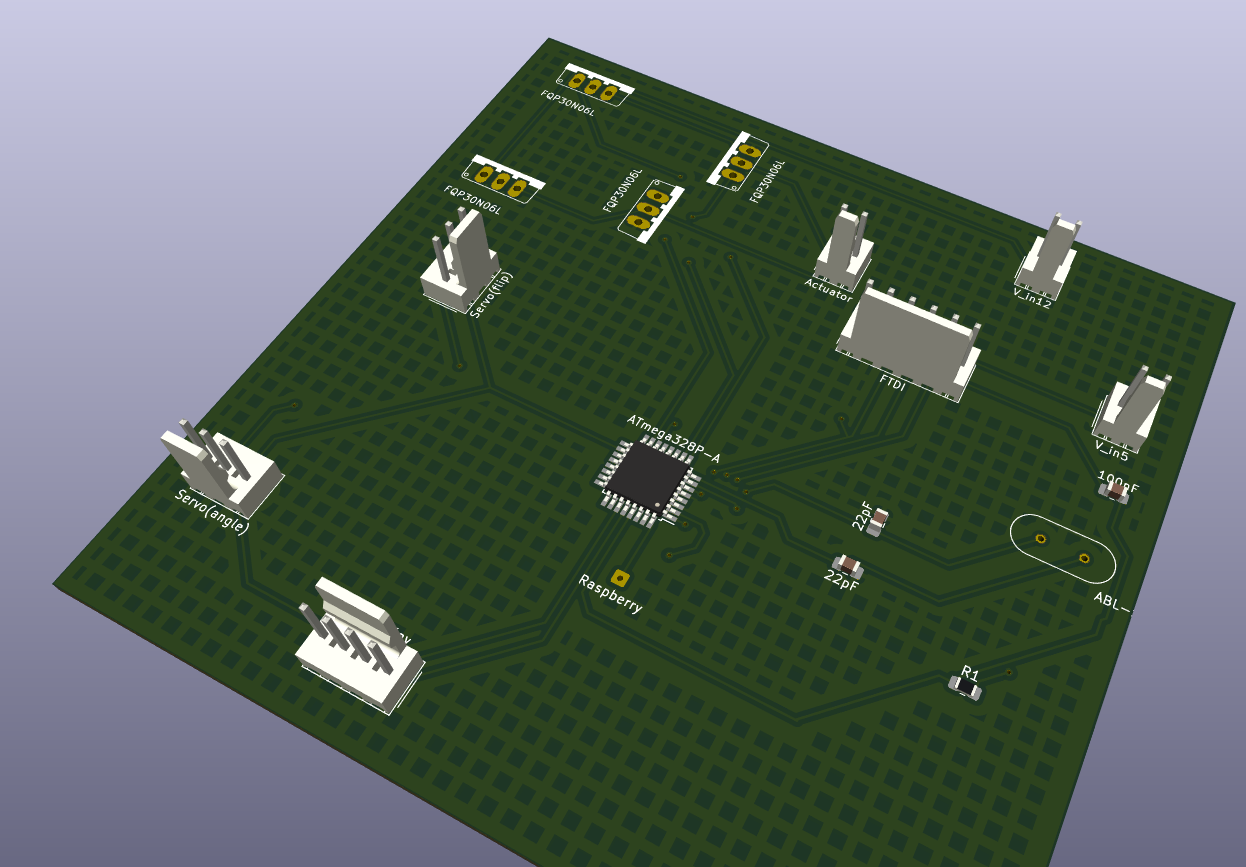 ELECTRICAL & COMPUTER ENGINEERING
GRAINGER ENGINEERING
[Speaker Notes: Talk about all connections]
Control Unit - Software
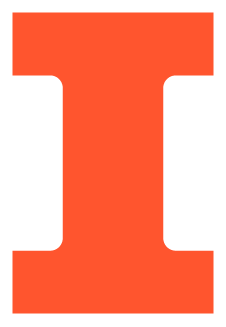 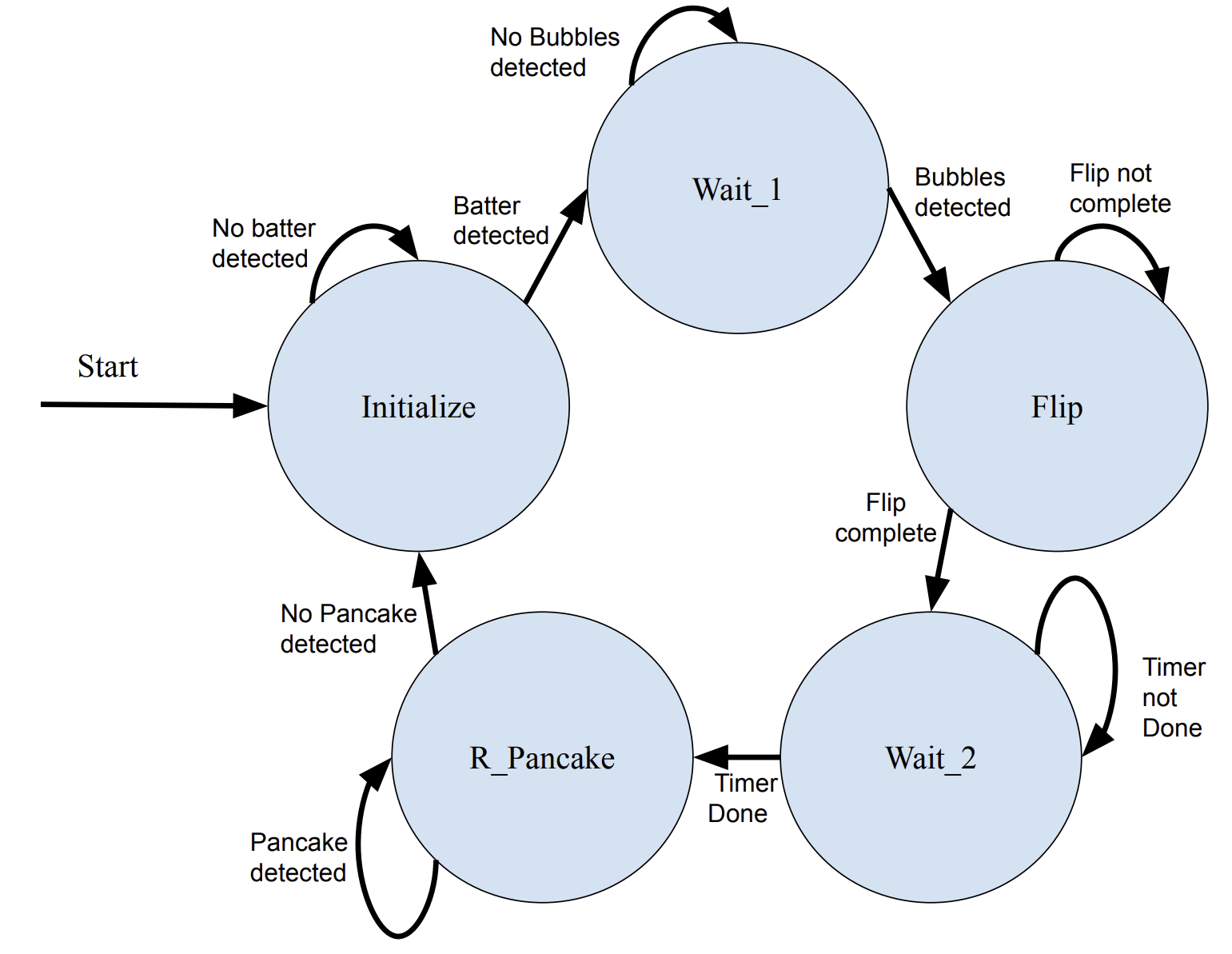 Pancake Not Ready
Pancake Ready
Pour batter timer done
Initialize incomplete, Pour batter Timer not done
Remove Pancake Timer done
Remove Pancake Timer not done
ELECTRICAL & COMPUTER ENGINEERING
GRAINGER ENGINEERING
LCD Display
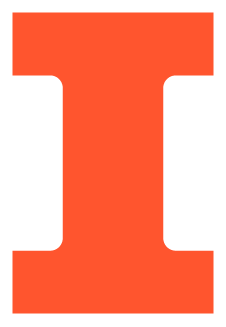 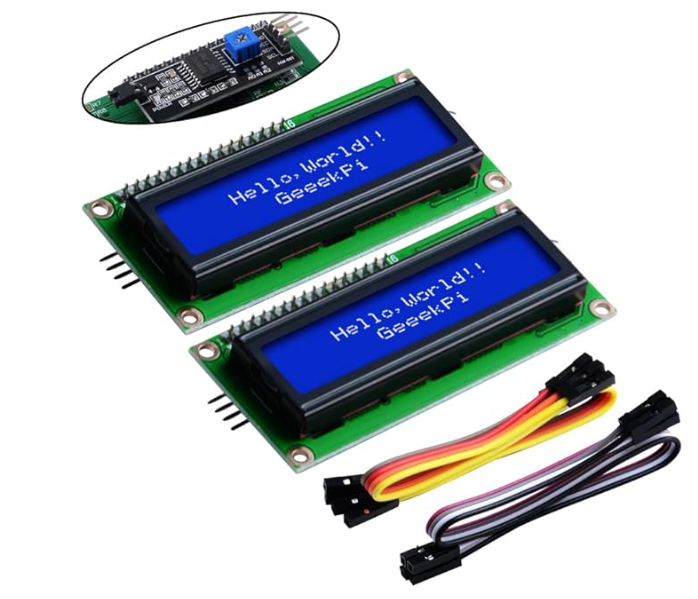 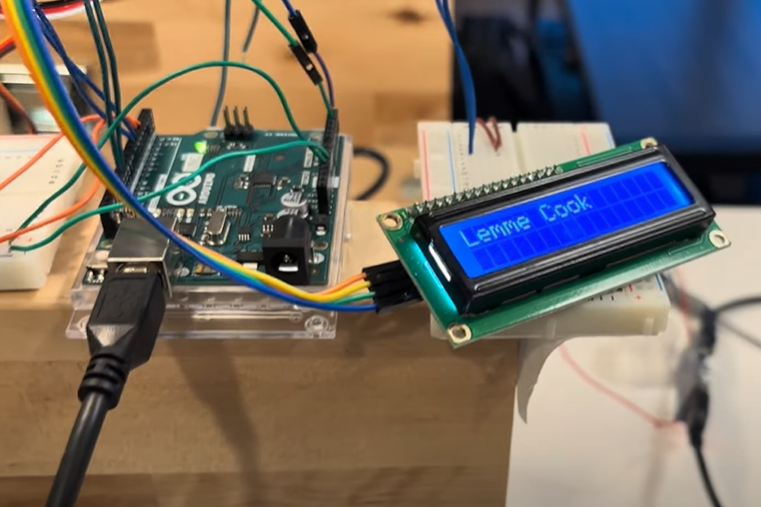 Pour Batter
Cooking
Pancake is ready
ELECTRICAL & COMPUTER ENGINEERING
GRAINGER ENGINEERING
Functional Testing
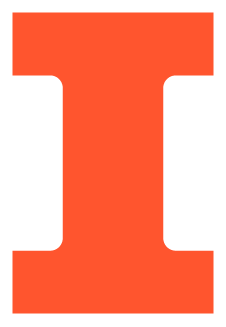 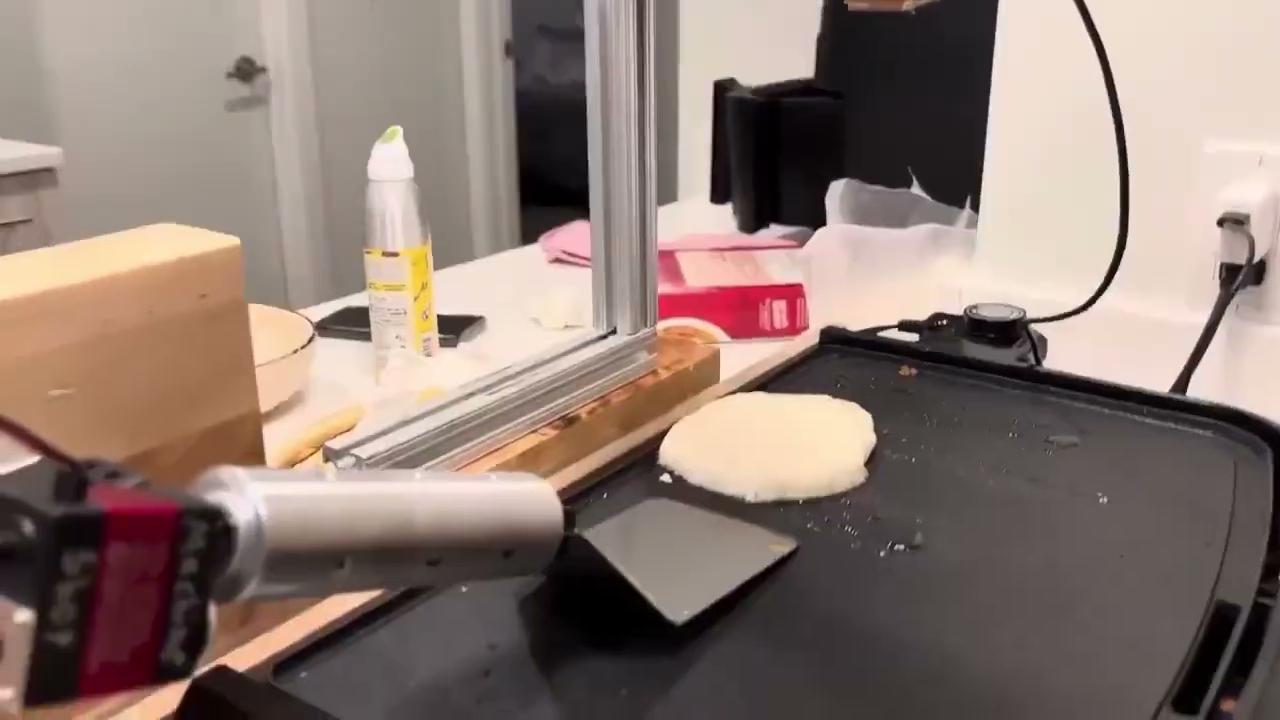 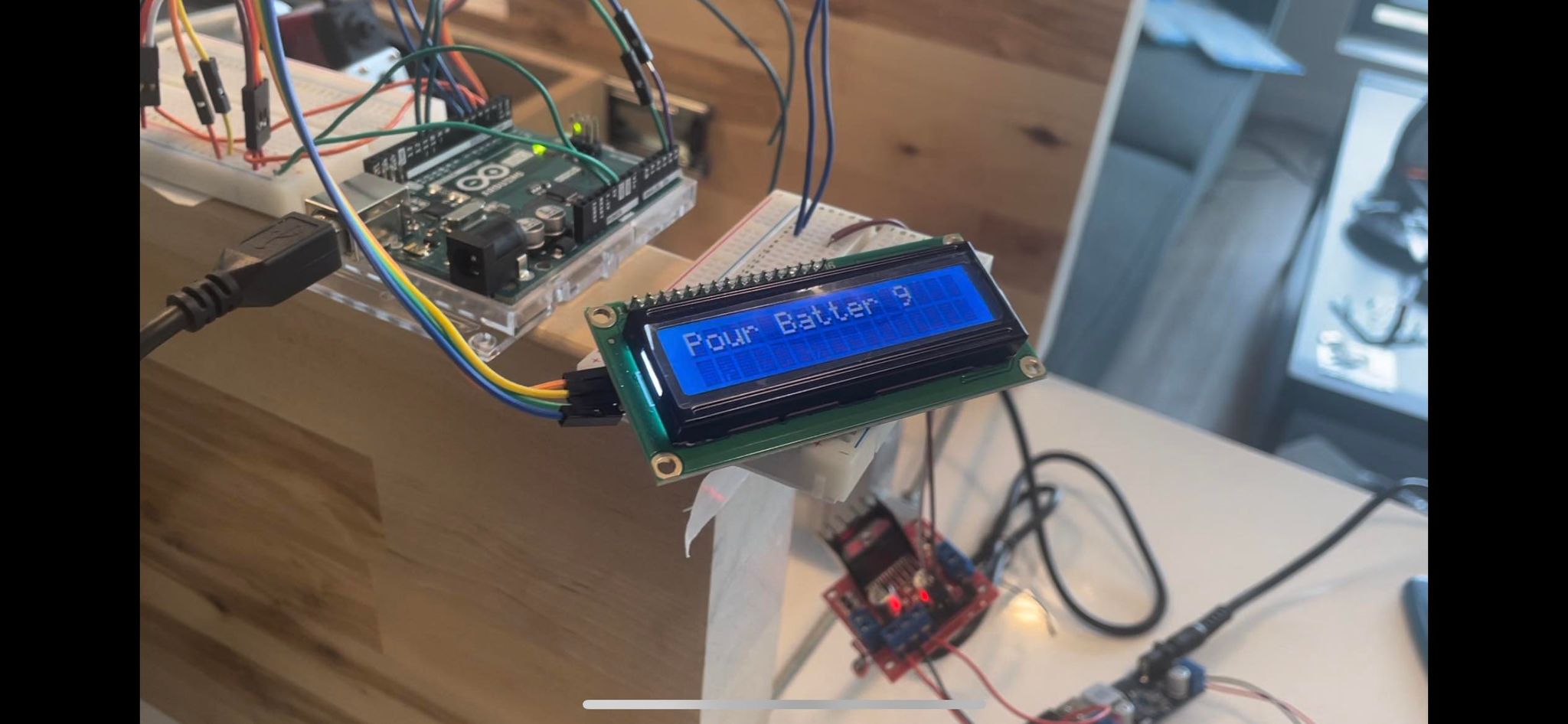 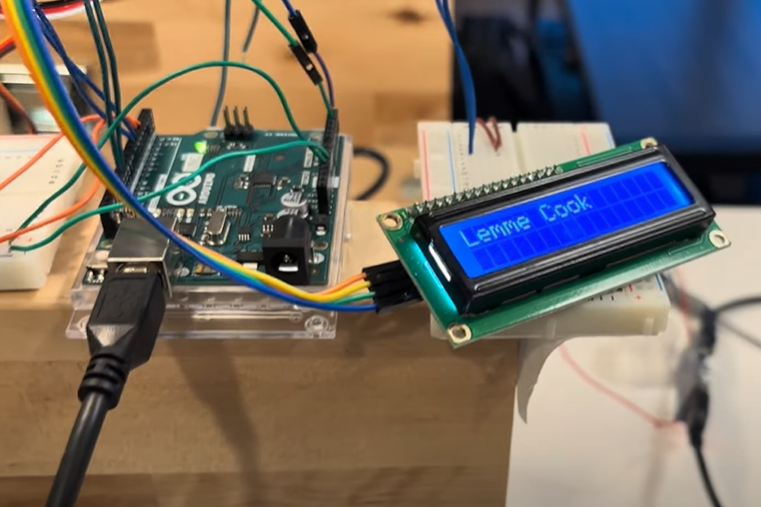 ELECTRICAL & COMPUTER ENGINEERING
GRAINGER ENGINEERING
[Speaker Notes: James this one is u

talk about how it was able to flip the pancake successfully, all the servos and linear actuator and display (basically everything) worked syncronously, etc. also add a 30 sec video of flipping


maybe take images from this and put em here
Pancake Flipper 2024 (youtube.com)]
Functional Testing
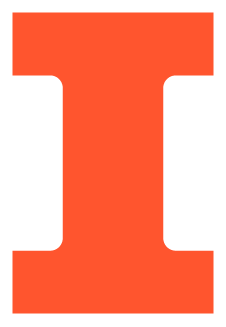 ELECTRICAL & COMPUTER ENGINEERING
GRAINGER ENGINEERING
[Speaker Notes: James this one is u

talk about how it was able to flip the pancake successfully, all the servos and linear actuator and display (basically everything) worked syncronously, etc. also add a 30 sec video of flipping


maybe take images from this and put em here
Pancake Flipper 2024 (youtube.com)]
Functional Testing
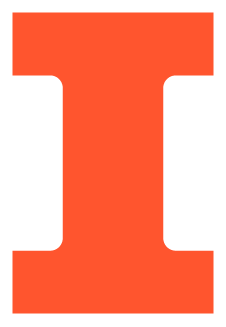 ELECTRICAL & COMPUTER ENGINEERING
GRAINGER ENGINEERING
[Speaker Notes: James this one is u

talk about how it was able to flip the pancake successfully, all the servos and linear actuator and display (basically everything) worked syncronously, etc. also add a 30 sec video of flipping


maybe take images from this and put em here
Pancake Flipper 2024 (youtube.com)]
Functional Testing
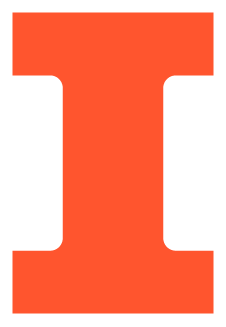 [Speaker Notes: James this one is u

talk about how it was able to flip the pancake successfully, all the servos and linear actuator and display (basically everything) worked syncronously, etc. also add a 30 sec video of flipping


maybe take images from this and put em here
Pancake Flipper 2024 (youtube.com)]
Successes and Challenges
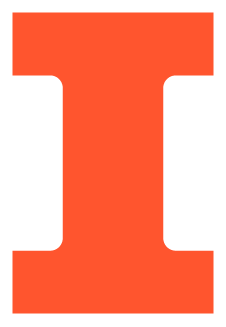 Successes:
Pancake Flipper / Cooking Design
Pancake Image Classifier


Challenges:12V Power (H Bridge)
ATMega328p Programming
ELECTRICAL & COMPUTER ENGINEERING
GRAINGER ENGINEERING
[Speaker Notes: Jason]
Conclusions for Project
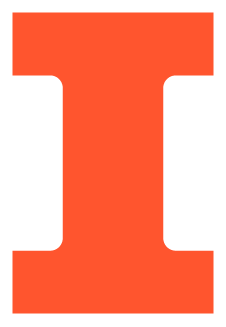 Extremely fun (and tasty) project
Good mix of Mechanical, Software, and Electrical engineering

Lessons Learned:
Power systems are dangerous and difficult!

Takeaways:
Don’t try to use custom solutions
Finish early in case of unexpected delays

Recommendations for Future Work:
Add laser to indicate where to pour/center batter
Optimize power
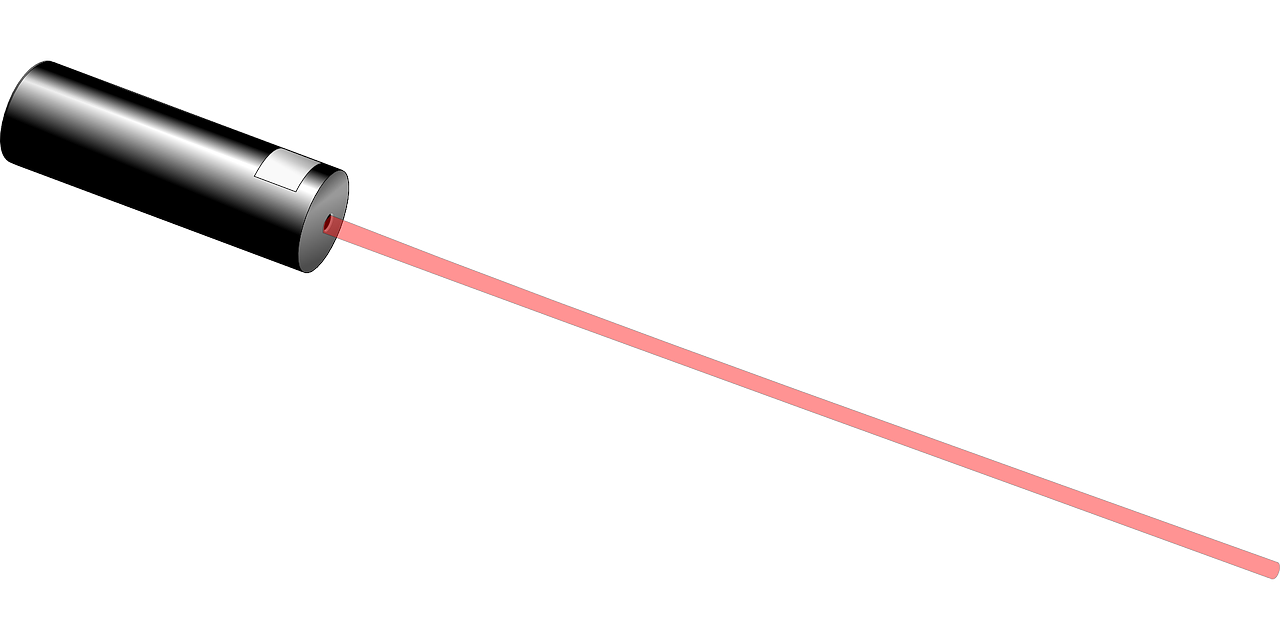 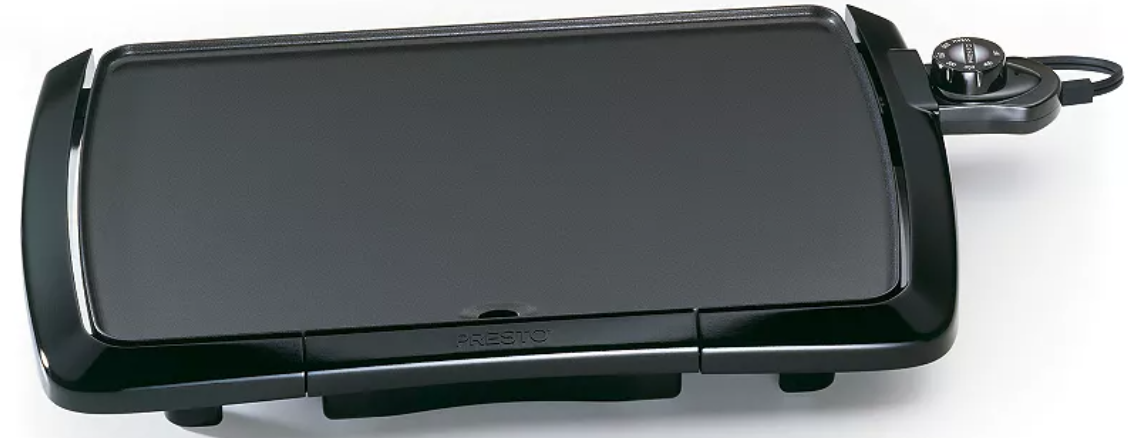 ELECTRICAL & COMPUTER ENGINEERING
GRAINGER ENGINEERING
[Speaker Notes: James]